青岛版七年级数学下册
9.3  平行线的性质
WWW.PPT818.COM
情景导入：
如图，在汶川大地震当中，一辆抗震救灾汽车经过一条公路两次拐弯后，和原来的方向相同，也就是拐弯前后的两条路相互平行，第一次拐弯形成一个角是150°，第二次拐弯形成另一个角∠C是多少度？为什么？
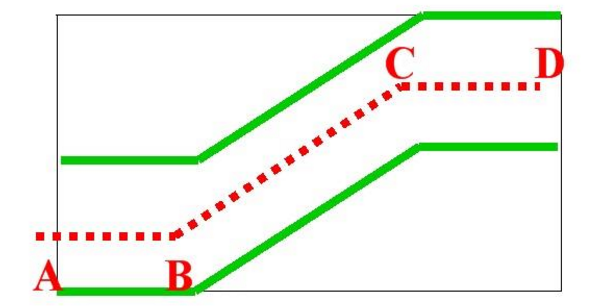 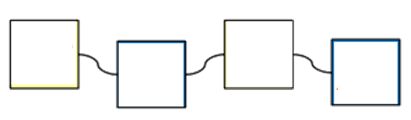 学
目
习
标
1.经历探索直线平行的性质的过程 ，掌握平行线的三条性质；
2.能运用平行线的性质进行简单的推理和计算，解决角的计算问题；
3.了解两条平行线之间距离的意义，能度量两条平行线之间的距离
4.经历观察、推理、交流等活动，体验探究过程，培养学生思维的灵活性和几何语言表达能力
一  回顾与思考
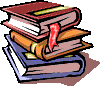 回 顾 与 思考
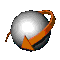 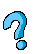 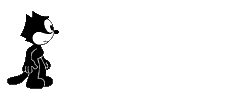 如图“三线八角”，把所有的同位角、内错角、同旁内角
都找出来（注意分清他们的位置特点）。
c
4
如果图形中的直线a，b是两条平行直线，那么所构成的同位角，内错角，同旁内角之间有什么数量关系哪？
1
a
3
2
5
8
b
7
6
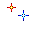 思考
二  大胆猜想
猜想是科学发现的第一步！
线
角
c
1
4
a
3
2
8
5
b
7
6
a ∥ b
①∠1=∠5 ;∠2=∠6; 
       ∠3=∠7;∠4=∠8.
     ② ∠2=∠8; ∠3=∠5.
③ ∠2+∠5=180°; ∠3+∠8=180°.
三  验证猜想
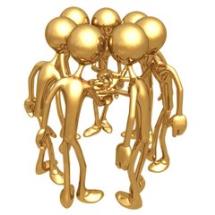 活动1： 探究平行线的性质
c
b
2
a
1
探究:两直线平行,同位角有什么关系?
度量法
叠合法
性质发现
1
a
5
b
c
a//b
结论
平行线的性质1
两条平行直线被第三条直线所截，同位角相等.
简写为：
两直线平行，同位角相等.
符号语言:
∵ a∥b,
∴∠1=∠5.
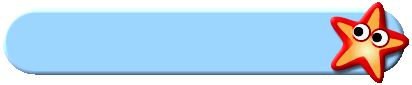 活动二
1
a
3
5
b
c
如图：已知a//b,c是截线，
 那么3与5相等吗？
 为什么?
解： ∵ a∥b (  已知  )
    ∴∠1=∠5   (                      )
    又∵ ∠1=∠3 (                      )
    ∴∠3=∠5 (             )
两直线平行，同位角相等
对顶角相等
等量代换
性质发现
1
a
3
5
b
c
结论
平行线的性质2
两条平行直线被第三条直线所截，内错角相等.
两直线平行，内错角相等.
简写为：
∵a∥b,
符号语言:
∴∠3=∠5.
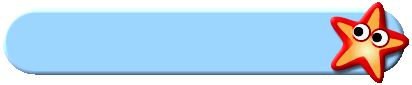 活动三
2
1
a
5
b
c
如图,已知a//b,c是截线那么2与5有什么关系呢？为什么?
解： ∵ a//b （已知）,
两直线平行，同位角相等
∴ 1=  5（                       ）.
∵  1+  2=180°（补角定义）,
∴ 2+  5=180°（等量代换）.
性质发现
2
1
a
5
b
c
结论
平行线的性质3
两条平行直线被第三条直线所截，同旁内角互补.
简写为：
两直线平行，同旁内角互补.
符号语言:
∵ a∥b ,
∴ 2+  5=180°.
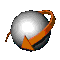 2
得出结论
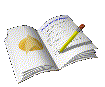 1
a
3
5
b
c
平行线的性质：
性质 1：两直线平行，同位角相等．
性质 2：两直线平行，内错角相等.
性质 3：两直线平行，同旁内角互补．
由“线”定“角”
利用平行线的性质可以求角的度数或证明角相等互补
四   学以致用
d
c
a
1
2
3
b
例题精析:
例1：如图：直线a ∥ b,c ∥ d, ∠1=106°,         求∠2 、 ∠3 、∠4的度数
4
解 ∵ a ∥ b， ∠1=106°
  ∴∠2 = ∠1=106°（两直线平行,内错角相等）
∵ c ∥ d, ∠2=106°
∴∠3 = ∠2=106°（两直线平行,同位角相等）
∴∠1+∠4=180°
（两直线平行,同旁内角互补）
∴ ∠4=
180°-  ∠1=
180°-  106°=
74°
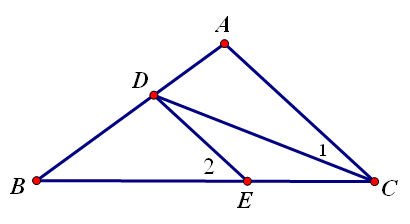 例题精析:
例2：如图,CD平分∠ACB,DE∥AC,且∠1=35°，求∠2的度数.
思路：
DE∥AC
CD平分∠ACB
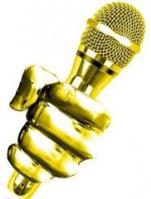 如图，在汶川大地震当中，一辆抗震救灾汽车经过一条公路两次拐弯后，和原来的方向相同，也就是拐弯前后后的两条路相互平行，第一次拐弯形成一个角是150°，第二次拐弯形成另一个角∠C是多少度？为什么？
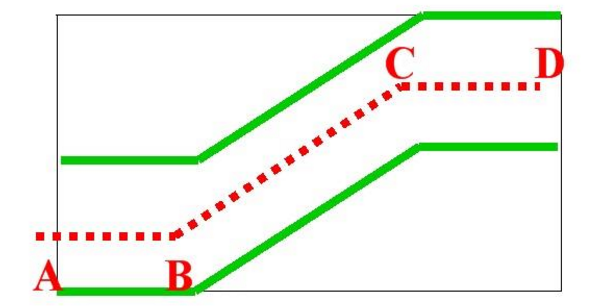 交流与发现
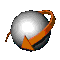 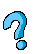 C
D
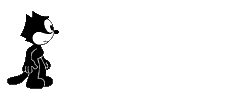 按要求画图：
       (1)如图 a 和b平行，在a上任取一点A，过点A画b的垂线AC,垂足是C,
           那么AC与a垂直吗？为什么？  
      （2）在a上再任取一点B，按同样的方法画到b的垂线段BD，
           那么 AC 和 BD位置、大小各有什么关系？为什么？
      （3）再画无数条这样的垂线段，你能发现什么？
AC＝DB
我们把这样的垂线段（AC或BD）的长度叫做这两条平行线之间的距离。
定义：如果两条直线平行，那么其中一条直线
上每个点到另一条直线的距离都相等。这个距离，
叫做两条平行线之间的距离。
C
P
m
O
n
A
B
例3：如图，已知直线m∥n，△ABC与△ABP的面积相等吗？为什么？
解：相等
理由：过点C作CE⊥AB,过P作PF⊥AB，垂足分别为E、F
∵ m∥n（平行线间的距离处处相等）
 ∴ CE=PF
∴ S △ABC=      AB    CE    
    
     S △ABP=      AB    PF 

∴ S △ABC= S △ABP                                 ∴ △ABC与△ABP的面积相等
E
F
五  小结提升
1.
同位角相等
内错角相等
两直线平行
同旁内角互补
性质
线的关系
角的关系
2.   两条平行线之间的距离
平行线间的距离处处相等
求角的度数
达标检测
1.如图：AB∥DE，∠B=50°，
则∠1=      ∠2=      ∠3=     .
50°
50°
130°
A
D
3
1
B
C
2
证明角相等或互补
2.结合右边图形写出推理过程
∵AB∥CD（已知）
E
∴ ∠1＝∠  （       　    　）
3
A
B
1
两直线平行，同位角相等
又∵ ∠3＝∠2（　            ）
对顶角相等
4
C
D
3
2
∴ ∠1＝∠   （等量代换）
2
∵ ∠4+∠2＝    （补角定义）
180°
F
1
∴ ∠4+∠   ＝180°（等量代换）
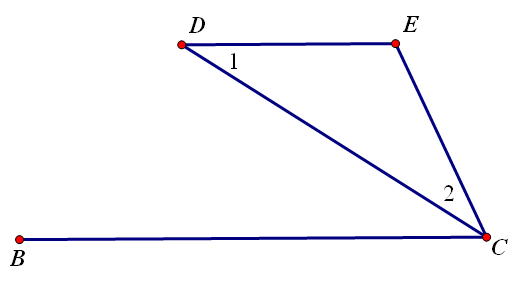 3.如图,已知:DE∥CB,∠1=∠2
   求证:CD平分∠ECB.
思路：
DE∥CB
证明：
∵DE∥CB
（ 已知）
（两直线平行, 内错角相等）
∴∠1=DCB
（ 已知）
又∵ ∠1=∠2
(等量代换)
即：CD平分∠ECB.
∴∠2=DCB